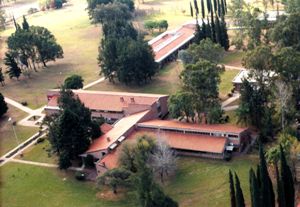 I Encuentro del Observatorio Argentino de Buenas Prácticas en Gestión Estratégica Universitaria
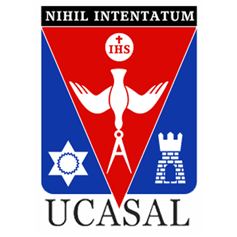 UNIVERSIDAD CATOLICA DE SALTA
Formar para transformar
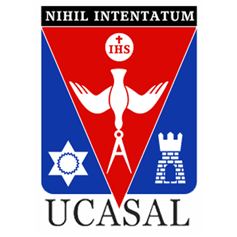 UNIVERSIDAD CATOLICA DE SALTA
La experiencia de la Planificación estratégica en la UCASAL  y su monitoreo a través del tablero de comando.
Ing. Mg. Rodolfo Gallo Cornejo  Rector,  MG. Nora Nieva- Secretaría de Planeamiento Estratégico y  MG. Federico Madel, Asesor Secretaría de Planeamiento Estratégico. UCASAL.
AGRADECIMIENTO
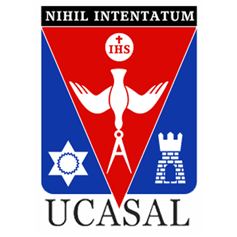 A la Universidad Nacional de Quilmes por habernos invitado a participar como socios  de la Red Telescopi Nodo Argentino
Y por permitirnos contarles como nuestra Universidad Católica de Salta está trabajando en la temática de Planeamiento Estratégico
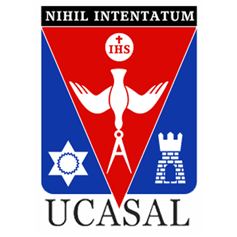 PE 2016-2020. ANTECEDENTES
Año 1995: Plan de desarrollo 2020  sobre estrategias que la UCASAL debía seguir en diversos aspectos
Año 2005: Plan de desarrollo institucional 2005-2010
Año 2011: Plan estratégico 2011-2015
Año 2016: Plan estratégico 2016-2020
Ex Corde Eclessia: Constitución Apostólica sobre las universidades católicas Juan Pablo II
Plan de Desarrollo ODUCAL: Unión de Universidades católicas de América Latina
FIUC: Federación de Universidades Católicas
Bibliografía sobre la temática y planes de otras universidades
PE 2016-2020
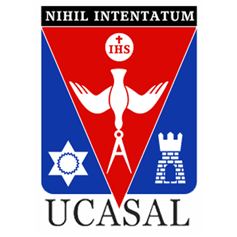 No responde a los problemas cotidianos

No responde al protagonismo de las personas ni de las estructuras

Es respuesta a los grandes desafíos que como universidad nos propusimos
PE 2016-2020: PARTE
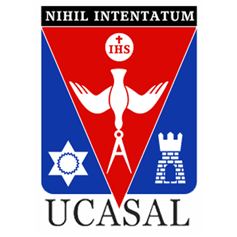 Tres funciones esenciales de la universidad

 Docencia, la investigación y  extensión
Indicador  la eficacia( que es el logro del objetivo)
 Organización= administración
Indicador es la eficiencia
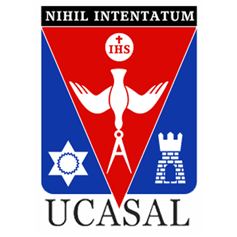 PE 2016-2020:  PARA CUMPLIR EL PLAN
Administración es eficiente 

 La Ciencia es eficaz cumpliendo sus cometidos

   Se logra la efectividad a nivel institucional
PE 2016-2020:  COMO TRABAJAMOS
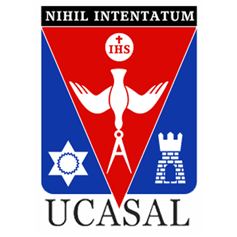 Con los ANTECEDENTES realizamos un análisis comparativo
DIAGNOSTICO INSTITUCIONAL (INFORME AUTOEVALUACION CONEAU, INFORME REALIZADO POR CADA UNIDAD ACADEMICA,  INFORMES DE ACREDITACION DE CARRERAS, ENCUESTAS SOBRE LA UCASAL)
LUEGO definió la MISION, VISION, EJES ESTRATEGICOS ( OBJETIVOS, LINEAS , ACCIONES)
SE TRATA DE UN PLAN DINAMICO
PE 2016-2020:  COMO TRABAJAMOS
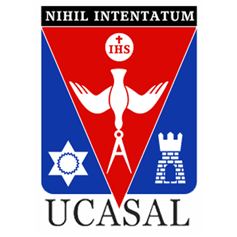 Misión: Define la tarea que la Universidad debe llevar a cabo.
Visión: Define la Universidad que se desea en el mediano y largo plazo.
EJES, Objetivos: Define las metas que se van a establecer para llevar a cabo la misión e ir hacia la visión
PE 2016-2020:  COMO TRABAJAMOS
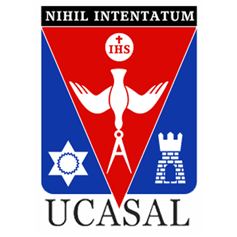 PRIMER NIVEL(Rector , Vicerrectores y Secretaría General)
SEGUNDO NIVEL (Tienen que ejecutar las acciones fijadas al más alto nivel institucional – UNIDADES ACADEMICAS)
TERCER NIVEL (Administración de recursos y de servicios, Actividades de apoyo a las funciones sustantivas
PE 2016-2020:  COMO TRABAJAMOS
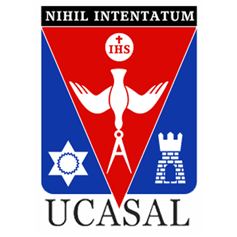 PARTICIPATIVO 

CONSULTAS A TODA LA COMUNIDAD UNIVERSITARIA 
UNIDADES ACADEMICAS
UNIDADES ADMINISTRATIVAS
DOCENTES
ALUMNOS
PE 2016-2020
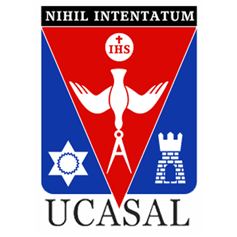 PRESENTAMOS A NUESTRO CONSEJO ACADEMICO AMPLIADO, A LA COMUNIDAD UNIVERSITARIA EN GENERAL , A LA COMUNIDAD, DIFUNDIMOS EN NUESTRA PAGINA WEB: www.ucasal.edu.ar
El Ing. Rodolfo Gallo Cornejo presentará el PE 2016-2020 y el Ing. Federico Madel el Tablero de comando
PE 2016-2020
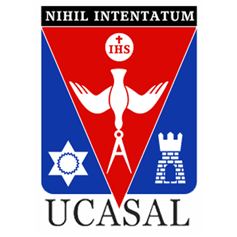 PLAN GUIA EL CAMINO UCASAL RECTOR UCASAL
GESTION DEL PLAN SOWFTARE TABLERO DE COMANDO ING FEDERICO MADEL

MUCHISIMAS GRACIAS¡¡¡¡